Finance
Cristiana Bolchini/Politecnico di Milano
Status 2019
Financial reserve as of Sep 2018: ~$2.5M
Regular budget trend in line w/ past, more sponsored activities
Based on the results of 2018 ($85.7K to spend beyond the budget)
The DL program as a standard technical activity
Some additional activities
Additional Executive Committee expenses to travel
However the final net will be heavily affected by
$150K penalties for canceling hotel contracts for DAC2020
Budget 2020 - approved
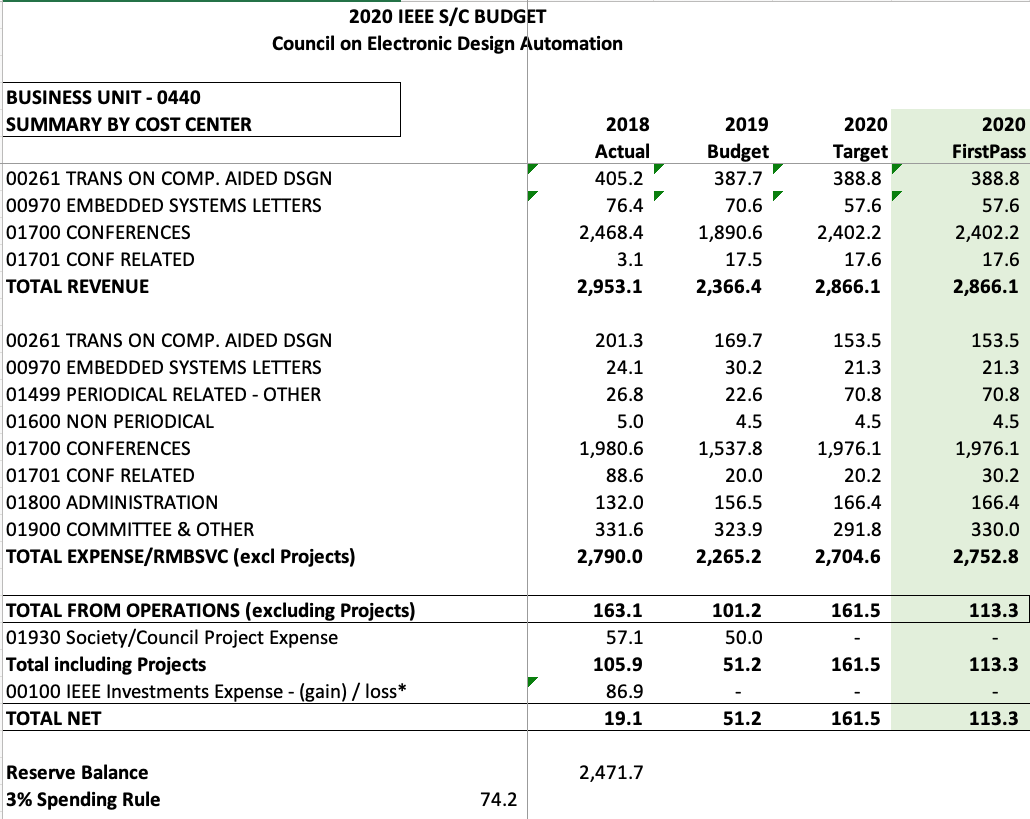 Optimistic net on conferences
Sara Dailey’s change of 
contract type
overestimated
Budget 2020 – Expenses details
Secretarial Services		~ 60K
Committee Travels		~ 45K
Web & Promotion			~ 10K

Student grants			20K
DivEDA					  5K
DAPE workshop               5K
CPS Summer school        5K
ML-CAD workshop           5K
Local chapters 			    25K
Distinguished Lecturers	    20K
CEDA Luncheons @		    43KASP-DAC | DAC | DATE | ICCAD
Awards						    17KPhil Kaufman				    28K
Technical committees	    25K
Student events			    25KDAC | DATE | ICCAD
Activities sponsored by CEDA
Local chapters: 			~ 22K
Distinguished Lecturers	~ 10K
CEDA Luncheons @		~ 42KASP-DAC | DAC | DATE | ICCAD
Awards						~ 15KPhil Kaufman				~ 30K
Student contests			~ 30K
Technical committees	~ 20KDATC | SVDTC | TCCP
ML-CAD Workshop
Workshop on Logic and Synthesis
International Seasonal School on Physical Design Automation
CPS Summer School
ESWeek Student Support
DAPE Workshop
Diversity in EDA
DAC Student Demo
P R O J E C T S
Students grants: 50
Looking to 2020
Students’ sponsorship as a project (on 50% net surplus from 2019)
DL program adjustments – several opportunities for DLs but limited funds
Activities that cannot be «projects» anymore need a new context